Soziale Arbeit (M.A.)
Universität Duisburg-Essen
Bachelor Sozialarbeit/Sozialpädagogik an der HSD (Abschluss 2016)
Master Soziale Arbeit an der Uni Duisburg-Essen (Abschluss 2021)
Studienmotivation
Persönliches
Soziale Arbeit (M.A. - Master of Arts)
Regelstudienzeit: 4 Semester
ECTS: 120
Beginn jährlich im Wintersemester
Campus Essen
Übersicht zum Studiengang
Zugangsvoraussetzungen
erfolgreich absolviertes Bachelor-Studium der Sozialen Arbeit (mind. 180 ECTS-Credits) an einer Hochschule oder Universität
Abschlussnote Bachelor-Studium: mindestens 2,0

Bewerbung
online
Bewerbungsphase (vergangenes Jahr):ab Anfang Juni 2023, Bewerbungsschluss 15.07.2023 für das Wintersemester 2023/2024**

**BA-Zeugnis kann nachgereicht werden, wenn zum Zeitpunkt der Bewerbung 150 ECTS nachgewiesen werden können
Zugangs-voraussetzungen & Bewerbung
Inhalte
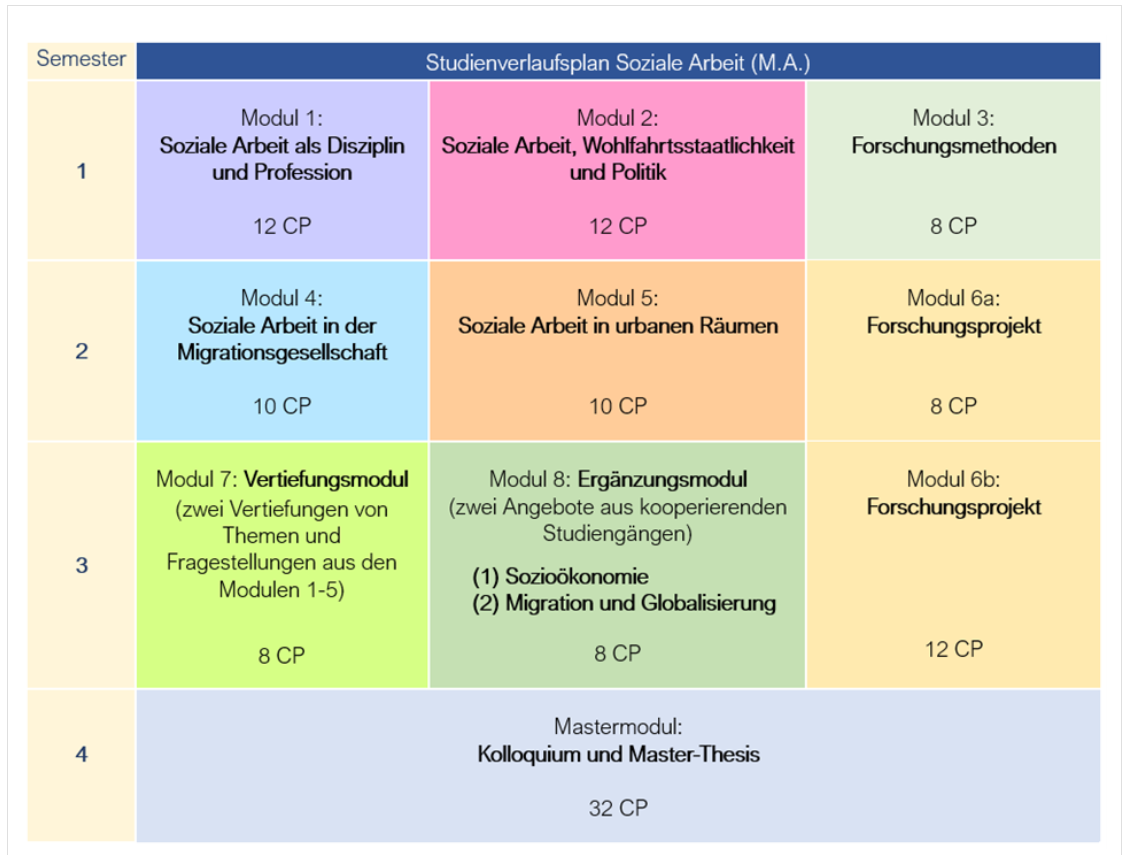 Generalistisch orientierter Studiengang

Schwerpunkte Forschung  (und Leitungsfunktionen)

viel Literaturarbeit

Bereitet auf Praxis und Forschung Sozialer Arbeit vor
Pendeln nach Essen ist gut möglich
Kleine, bunte Kohorten, persönlicher Umgang
sehr unterstützende Lehrende
keine falsche Scheu vor der Universität!
sonstiges
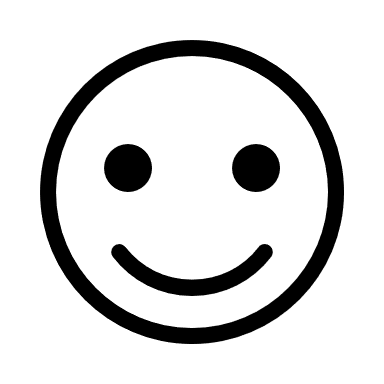 Weitere Informationen
Infoseite zum Master Soziale Arbeit: Studienangebot (uni-due.de)

Wichtigste Ansprechpartner*innen zum Master Soziale Arbeit: Soziale Arbeit (M.A. - Master of Arts) (uni-due.de)

Modulhandbuch (Stand 17.04.2023): https://www.uni-due.de/imperia/md/content/biwi/dekanat/ma_sozarb_modulhandbuch.pdf

Aktuelle Prüfungsordnung (2020) mit Zulassungsvoraussetzungen, Regelstudienzeit etc.: 8-65-6-ws23.pdf (uni-due.de)

NC- Verfahrensergebnisse der letzten Semester: NC - Verfahrensergebnisse (uni-due.de)